Город сегодня и завтра
Пути развития современной архитектуры и дизайна
Выполнила: Позднякова Светлана Алексеевна,
учитель ИЗО
Архитектура современности – это во многом отрицание канонов прошлого.
  Невозможно «одеть» современные здания, предназначенные для новых целей, в архитектурные формы прошлого.
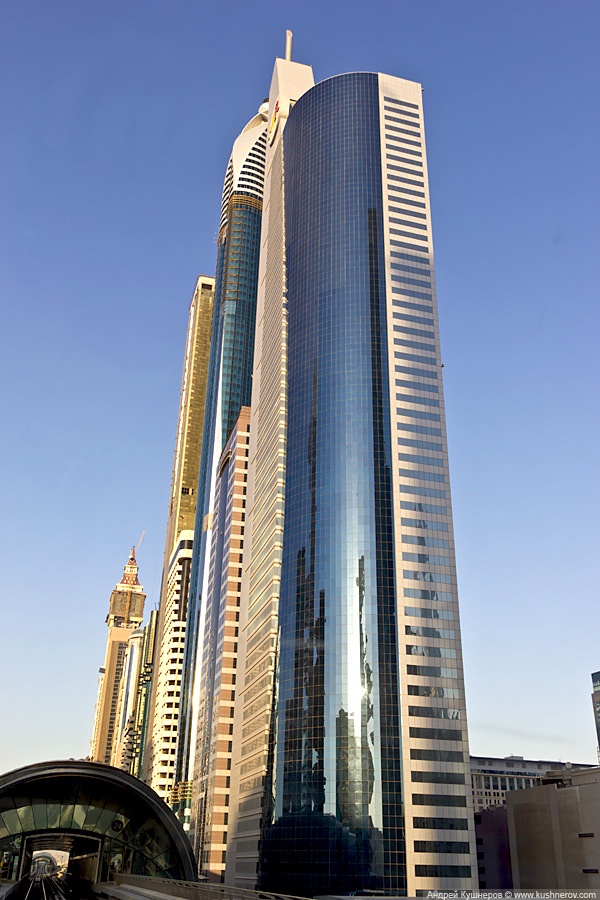 Дубай - небоскрёбы на шоссе шейха Зайда
В XX веке на смену принципам симметрии в архитектуре пришли принципы асимметрии и динамического равновесия
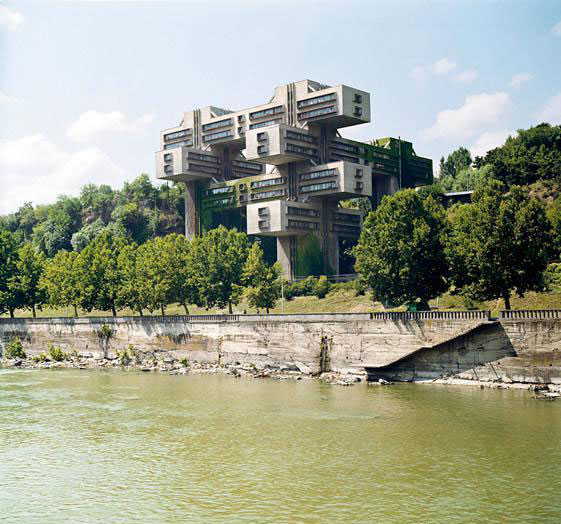 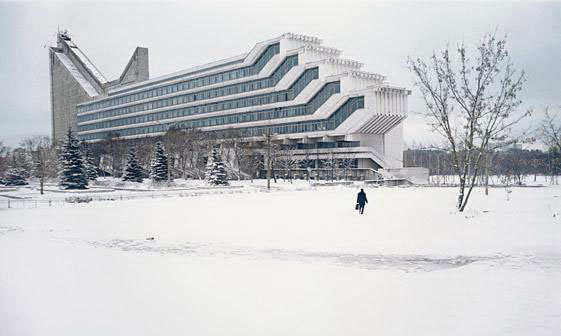 Министерство автомобильных дорог. Тбилиси, Грузия
Корпус факультета архитектуры политехнического университета. Минск, Беларусь.
Главный принцип архитектуры XX века: 
принцип компоновки зданий 
изнутри-наружу
определяют форму и планировку здания
Назначение и функция
Оперный театр. Сидней
«Форма следует функции»(Луи Генри Салливен)
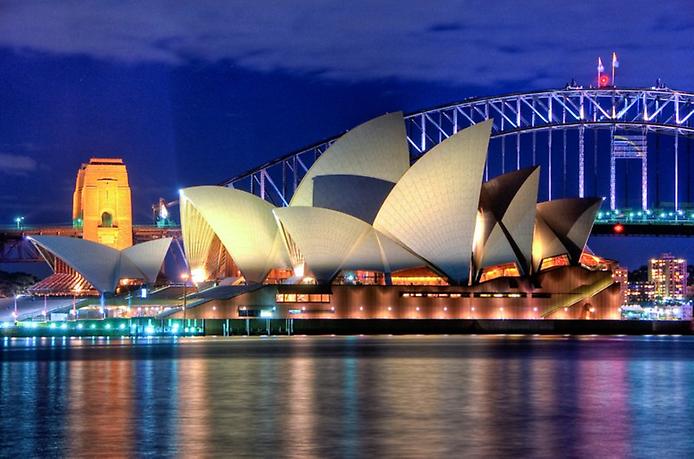 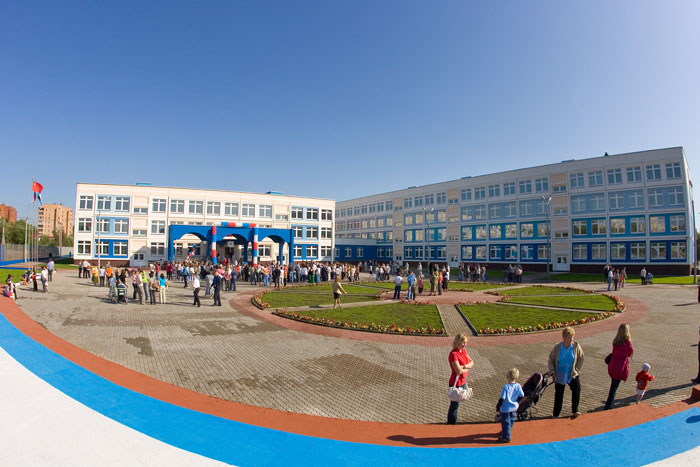 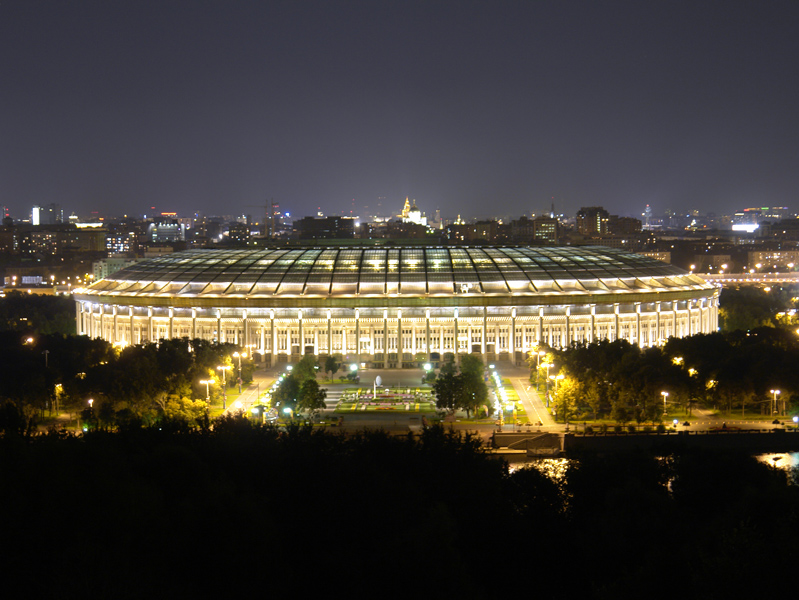 Школа. Одинцовский район.
Стадион «Лужники» . Москва
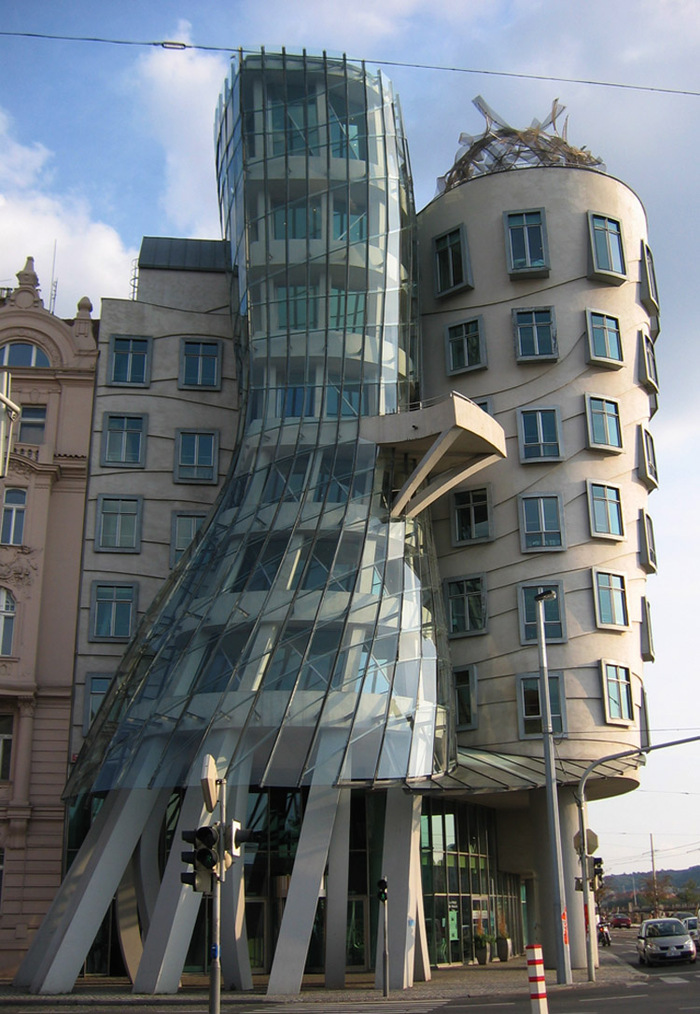 Современные архитекторы обращаются к инновационным технологиям. 
Для возведения форм используют новейшие достижения в компьютерной и строительной технологии.
«Танцующий дом»,здание Национале Нидерланден в Праге
Архитектура нашего времени свободна в выборе идей и форм, она не подчиняется какому-либо определенному стилю. Все стили являются равноправными.
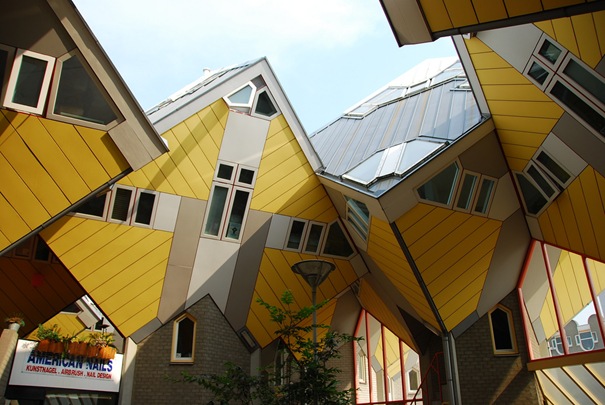 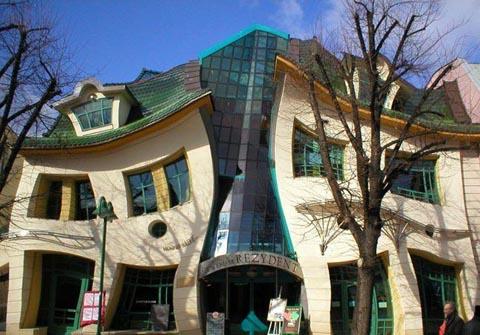 Изогнутый дом (Сопот, Польша)
Кубические Здания (Роттердам, Нидерланды)
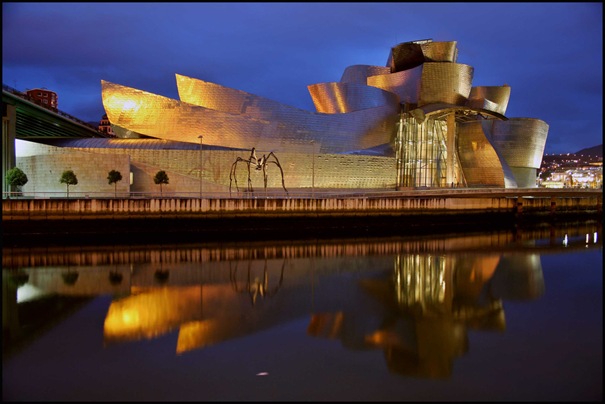 Музей Guggenheim (Бильбао, Испания)
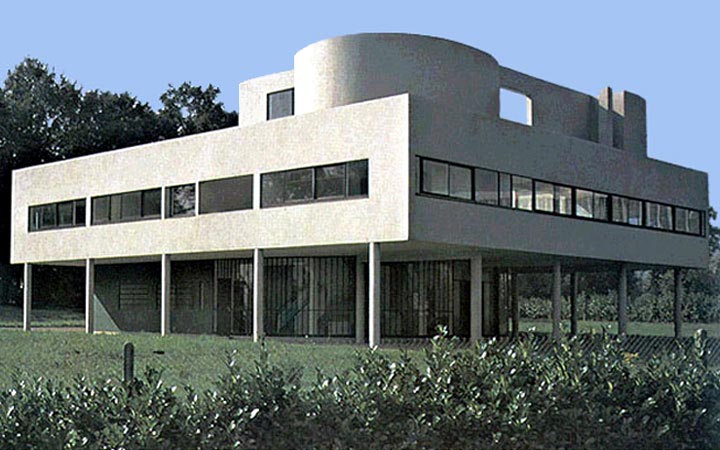 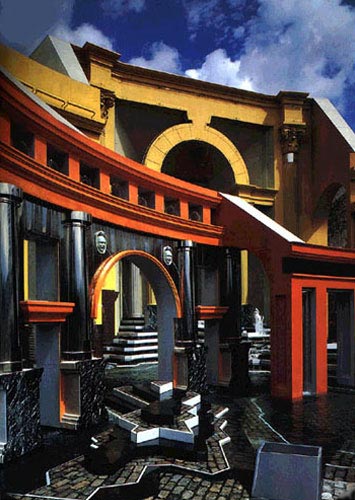 Вилла Савой. Франция, Пуаси (модернизм)
Современные архитекторы используют самые различные стили : постмодернизм, модернизм, конструктивизм, хай-тек и т.д. Кроме того, эти стили комбинируют, иногда весьма смелым образом
Пьяцца д'Италиа в Новом Орлеане, США (постмодернизм)
Конструктивизм
характеризуется строгостью, геометризмом, простотой форм и монолитностью внешнего облика
Дом культуры имени И.В. Русакова. Москва
Дворец культуры ЗиЛа. Библиотечное крыло. Москва
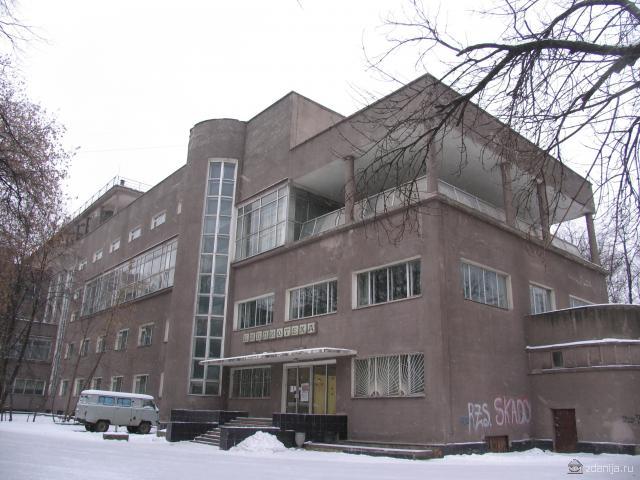 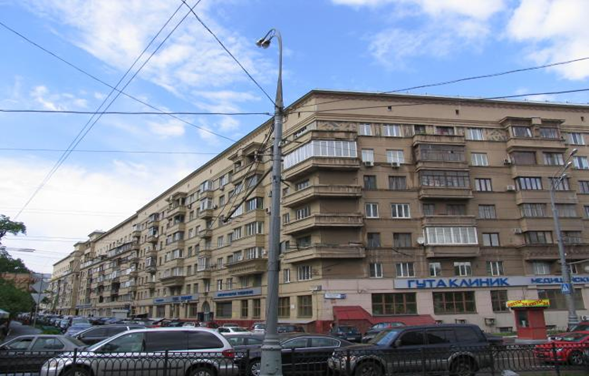 Москва, Оружейный переулок дом 27, построенный в 1920-е годы
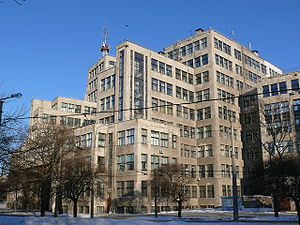 Жилой дом в Харькове дом «Слово» , построенный в конце 1920 –х  годов
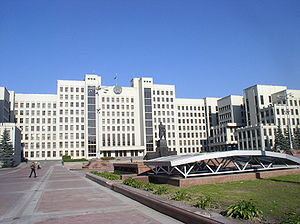 Дом правительства Республики Беларусь,
построенный с 1930 по 1934 г.г.
Современные здания
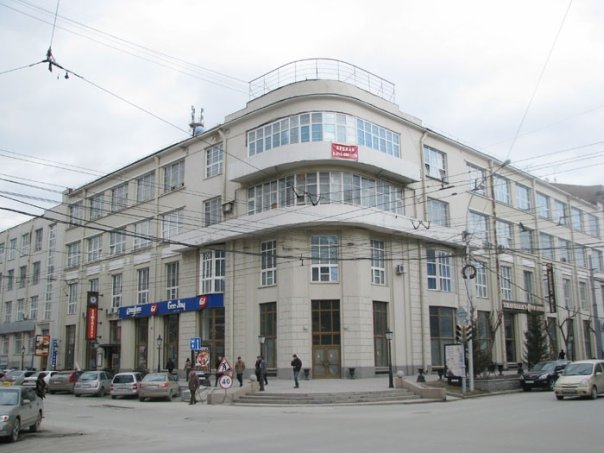 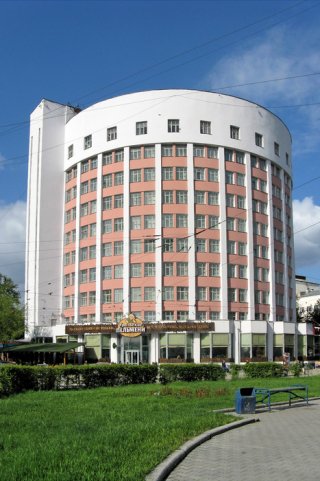 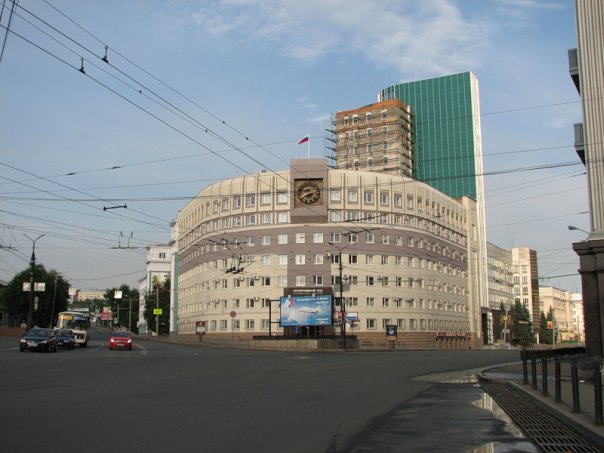 Здание Всесоюзного Текстильсиндиката (Дома Текстилей) в Новосибирске.
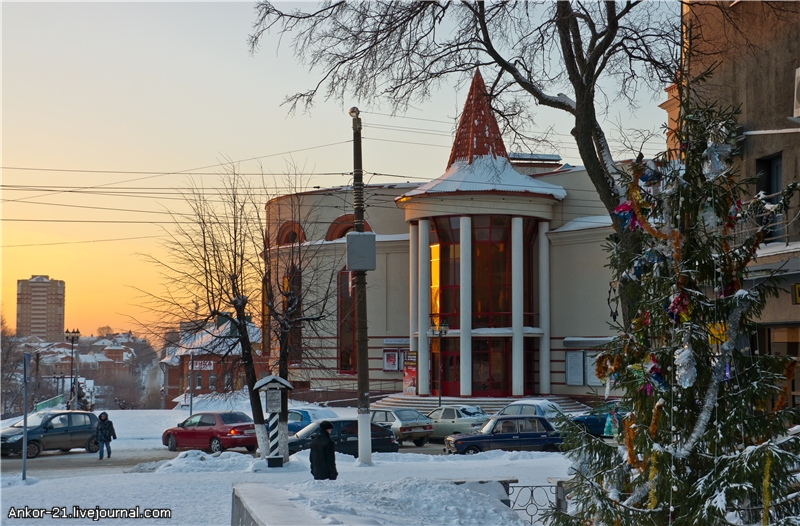 Гостиница Исеть в Екатеринбурге
Здание арбитражного суда Челябинской области
в стиле конструктивизм
Кукольный театр в Кирове
Хай-тек
Основные черты:
использование высоких технологий в проектировании и строительстве  зданий;
применение стекла, пластика, металла;
использование функциональных элементов (лифты, лестницы, система вентиляции) вынесенных наружу здания;
широкое использование  серебристо-металлического                                                                                                                              цвета;
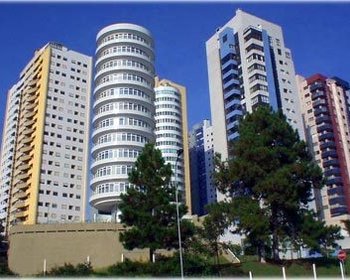 Вращающийся дом в Куритиба (Бразилия)
Сооружения в стиле
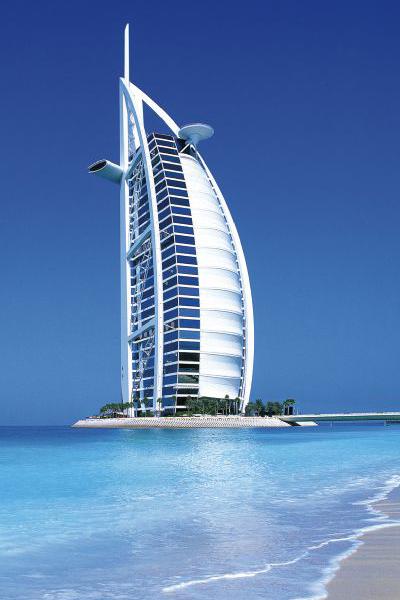 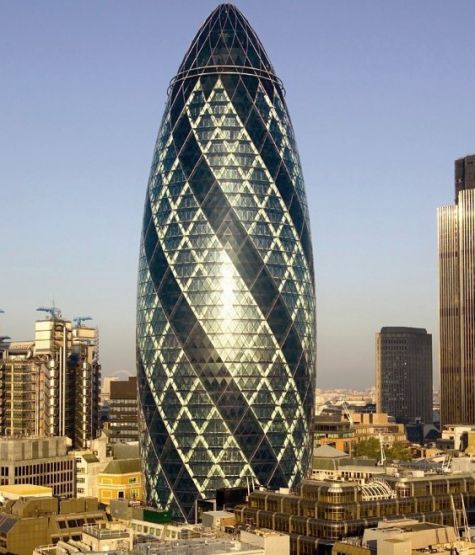 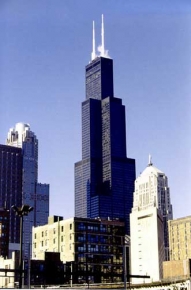 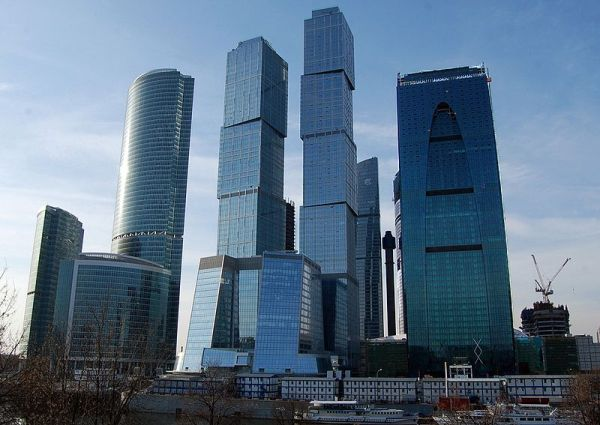 Burj Al Arab (отель Парус) Дубай, ОАЭ
Главный офис  страховой компании «Swiss Re», Лондон, Великобритания
Сирс Тауэр, 
Чикаго, США.
хай-тек
Москва-Сити, Москва, Россия
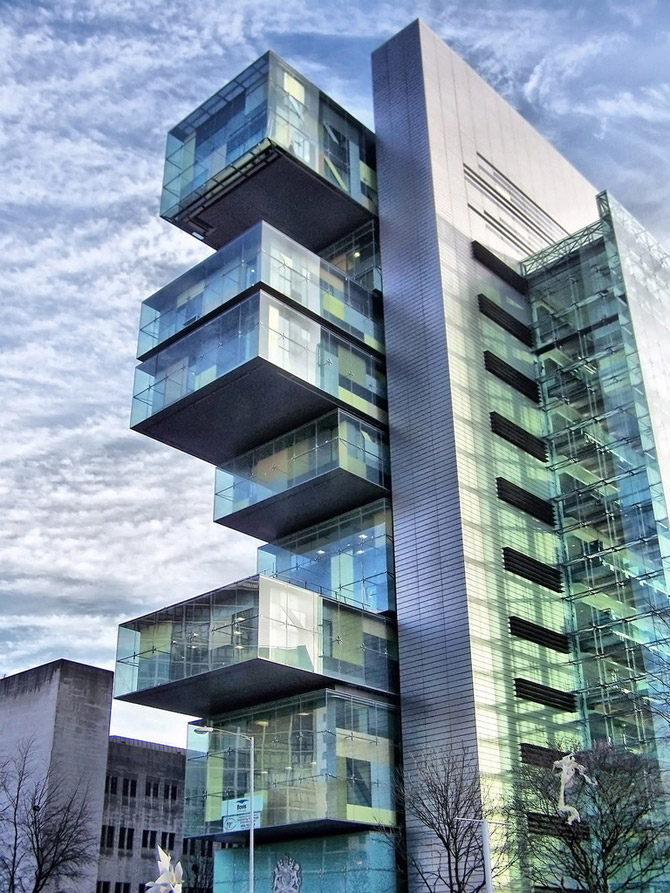 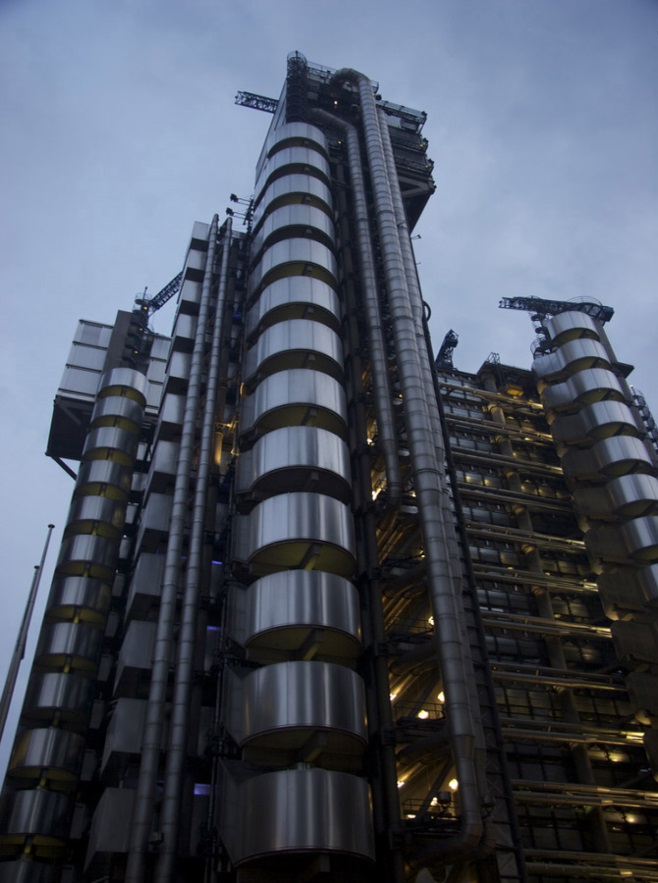 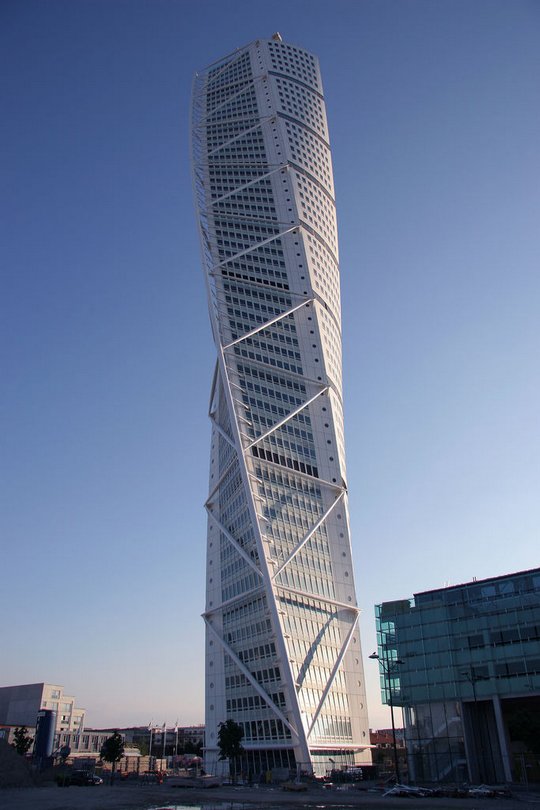 Манчестерский центр гражданского правосудия.
 Манчестер, Великобритания.
Офис корпорации Лоид  Лондон, Великобритания.
Кручёная башня. 
Мальме, Швеция.
«Архитектура не заканчивается, она лишь непрерывно изменяется» 
                        В. Гропиус